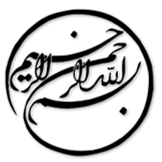 تأثیر ویروس کووید 19 بر روی وابستگی بازار سهام (بورس) چین
دانشجو:
استاد:
سال تحصیلی:
نام درس:
فصل اول: مقدمه

این مقاله با محاسبه ی اطلاعات متقابل از شاخص های بورس مربوط به 10 بخش صنایع اولیه در چین به آنالیز و تحلیل روابط وابستگی میان بخش های بورس چین در طول مدت بیماری کووید 19 و تکامل دینامیک و پویای روابط با استفاده از روش پنجره لغزان می پردازد. براساس موقعیت فعلی انتشار و گسترش کووید 19 در چین، نمونه ها به سه مرحله تقسیم بندی شدند، از جمله دوره ی آرامش، دوره ی پاندمی و همه گیری و دوره ی پساپاندمی. مطابق با نتایج مشخص شد که رابطه وابستگی میان بخش های بازار سهام چین در دوره ی پاندمی به طور قابل توجهی بیشتر شده است، اما در دوره ی پسا پاندمی افت پیدا کرده و ساختار وابستگی شبیه به ساختار وابستگی در دوره ی آرامش دارد. نزدیک رابطه مربوط به رابطه بخش های صنعتی با دیگر بخش هاست.
1/15
فصل اول
مقدمه
1
تجزیه و تحلیل محسوس و واضح ساختار همبستگی (وابستگی متقابل) بازار سهام نه تنها برای سرمایه گذاران در جهت سرمایه گذاری در چند شرکت و ایجاد مجموعه و سبد سرمایه گذاری در طول پاندمی از اهمیت ویژه ای برخوردار است، بلکه مدیریت ریسک بازار مالی توسط مسئولین و مقامات تنظیم مقررات را نیز به دنبال خواهد داشت. تعداد مطالعاتی که  به ساختار وابستگی متقابل بخش های سهام در طول دوره ی خاصی از کووید 19 پرداخته اند بسیار اندک هستند. چین اولین کشوریست که اقدامات پیشگیرانه در برابر کووید 19 را ترتیب اثر داد و به اولین موفقیت در این زمینه رسید، و حالا مبارزه و تلاش چین علیه این پاندمی به دوره ی نرمال جدیدی ورود کرده است. اصل تنوع بخشی ممانعت و بازداری از ضرر و خسارت سرمایه گذاری ناشی از سرمایه گذاری دارایی های کم و بیش وابسته می باشد. از بحران مالی جهانی سال 2008 تا کنون ویروس کووید 19 به عنوان یک رکود و بحران بزرگ توسعه اقتصادی و اجتماعی دیگر قلمداد می شود.
2/15
فصل اول
مقدمه
1
فصل دوم: مکانیزم وابستگی بازار سهام (بازار بورس) و متدولوژی

با پیشرفت سریع فناوری اطلاعات، سرمایه گذاران این امکان را در اختیار دارند تا به راحتی و سریع خرید و فروش سهام را انجام دهند. زمانی که تعداد زیادی از سرمایه گذاران استراتژی های سرمایه گذاری مشابه و یکسانی را در بازارهای مختلف انتخاب و اعمال کنند، پیدایش وابستگی بازار سهام ممکن است رخ دهد. 
    سرمایه گذاران اغلب تحت تأثیر رفتار سایر سرمایه گذاران تصمیم گیری می کنند، که به رفتار تقلیدی در تصمیم گیری سرمایه گذاران برای سرمایه گذاری می انجامد، ضمن اینکه بیش از حد به افکار عمومی تکیه کرده و اطلاعات خود را نادیده می گیرند. این بدان خاطر است که میزان زیادی از اطلاعات مبهم و نامشخص در بازار وجود دارد جمع آوری آن ها هم سخت است هم پرهزینه. همین امر باعث می شود که مدیران حرفه ای از استراتژی های سایر سرمایه گذاران پیروی کنند.
3/15
فصل دوم
مکانیزم وابستگی بازار سهام (بازار بورس) و متدولوژی
2
1
لطفا توجه داشته باشيد
که اين فايل تنها بخشی از محصول بوده و صرفا جهت معرفی محصول ميباشد
برای خريداری و دانلود فايل کامل مقاله به زبان فارسی
با فرمت پاورپوينت (با قابليت ويرايش(
اينجا کليک نماييد.
فروشگاه اينترنتی ايران عرضه www.iranarze.ir
5
4
3
2
1